Qari mill-Ktieb tal-Għerf
Għerf 13, 1-9
Tassew boloh minn twelidhom dawk kollha li ma għarfux ’l Alla, u 
mill-ħwejjeġ tajba li jidhru ma waslux biex jagħrfu lil
Dak li hu; lanqas għarfu min għamilhom, huma u 
jarawhom b’għajnejhom. Imbagħad in-nar, ir-riħ, 
l-arja ħafifa, id-dawra
tal-kwiekeb, il-mewġa qawwija, id-dawl tas-sema 
li jmexxi d-dinja: lil dawn
ħasbuhom allat.
Jekk ħasbuhom allat, għax
tgħaxxqu bi ġmielhom, imisshom jifhmu kemm hu aħjar minnhom is-Sid
tagħhom. Għax min
ħalaqhom hu l-bidu ta’
kull ġmiel. Jekk jistagħġbu bil-qawwa u l-ħidma tagħhom, imisshom jindunaw minnhom kemm hu aqwa dak li għamilhom.
Għax fil-kobor u l-ġmiel
tal-ħlejjaq jingħaraf, bħal fi xbieha, dak li jagħmilhom.
Imma dawn mhuwiex 
ta’ min ilumhom wisq;
għandhom mnejn ħarġu 
mit-triq it-tajba, huma u
jfittxu ’l Alla bix-xewqa li
jsibuh. Ifittxu bir-reqqa 
l-għemejjel tiegħu; iżda
tħawdu b’dak li raw fihom, 
daqs kemm huma sbieħ. 
Imma lanqas dawn mhuma ta’ min jagħdirhom. Għax jekk setgħu jagħrfu
daqshekk, u jħaddmu moħħhom fuq il-ħolqien, 
kif ma sabux aktar malajr 
is-Sid tiegħu?
Il-Kelma tal-Mulej.
R:/ Irroddu ħajr lil Alla
Salm Responsorjali
R:/ Is-smewwiet ixandru 
l-glorja ta’ Alla
Is-smewwiet ixandru
 l-glorja ta’ Alla, 
għemil idejh tħabbar 
il-firxa tas-sema.
Jum lil ieħor jagħti l-aħbar, lejl lil ieħor iwassal 
it-tagħrif.
R:/ Is-smewwiet ixandru 
l-glorja ta’ Alla
Ma hemmx aħbar u anqas kliem, 
ma hemmx leħen li ma jinstemax.
Mal-art kollha jasal leħenhom, 
mad-dinja kollha jixtered kliemhom.
R:/ Is-smewwiet ixandru 
l-glorja ta’ Alla
Hallelujah, Hallelujah
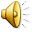 Qawwu qalbkom u erfgħu raskom, 
għax il-fidwa tagħkom 
hi fil-qrib.
Hallelujah, Hallelujah
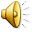 Qari mill-Evanġelju skont  
San Luqa
Lq 17, 26-37
Glorja lilek Mulej
F’dak iż-żmien, Ġesù qal 
lid-dixxipli tiegħu:
“Bħalma ġara fi żmien Noè, hekk ukoll jiġri fi żmien Bin il-bniedem.
Kieku jieklu, jixorbu, jiżżewġu u jżewġu, 
sa dakinhar li Noè daħal 
fl-arka; imbagħad ġie 
d-dulluvju u qeridhom ilkoll.
L-istess bħalma ġara fi żmien Lot; kienu jieklu, jixorbu, jixtru, ibigħu, iħawlu, jibnu, imma dakinhar li Lot ħareġ
minn Sodoma, Alla bagħat xita ta’ nar u kubrit 
mis-sema u qeridhom ilkoll. Hekk ikun il-Jum li fih jidher Bin il-bniedem.
F’dak il-Jum, min ikun fuq il-bejt u jkollu ħwejġu ġewwa fid-dar, iqis li ma jinżilx jeħodhom; hekk ukoll min ikun fir-raba’,
iqis li ma jerġax lura. Ftakru fil-mara ta’ Lot! Min ifittex isalva ħajtu, jitlifha; iżda min jitlifha, isalvaha.
Ngħidilkom li, f’dak 
il-lejl, tnejn ikunu f’sodda waħda: wieħed minnhom
jittieħed u l-ieħor jitħalla; żewġ nisa jkunu jitħnu
flimkien; waħda minnhom tittieħed u l-oħra titħalla.”
Qalulu:
“Fejn, Mulej?”
U hu weġibhom:
“Fejn ikun hemm il-ġisem
mejjet, hemm l-isqra jinġabru.”
Il-Kelma tal-Mulej
R:/ Tifħir lilek Kristu